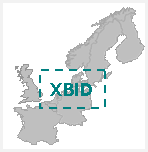 NWE Intraday Project
Implementation Group Meeting - Status report from NWE TSOs

27/06 – Marie Dufourg
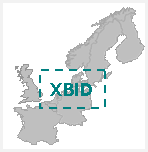 Discussions on the service provider of the intraday system: status
Until now, PXs and TSOs committed to use ELBAS as a starting point to have a solution for an integrated NWE Intraday market
Following the recent development on Europex side, two options were discussed at the last AESAG meeting concerning the selection process for the system
Option 1: use ELBAS
Option 2: launch a Tender
=> In absence of official minutes, our conclusions is that majority (Regulators, ACER and some Stakeholders) wanted to avoid a tendering process
Following the Intraday User forum organized by EPEX, the Exchange Council raised a 3rd option: organize a beauty contest between ELBAS and ComXerv
=> 	EPEX decided to ask DBS an offer towards Europex in order to answer the Exchange Council request for a beauty contest

Europex is currently discussing which options (option1, 2 or 3) they will follow with which associated selection process
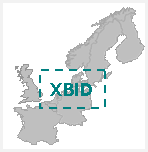 Discussions on the service provider of the intraday system: way forward?
NWE TSOs are of the opinion that:
The Market Participants doubts on Option 1 cannot be ignored
Joint coordination between PXs and TSOs is needed
Full transparency (costs, planning, TSOs requirements...) in the selection process is mandatory and NWE TSOs want to have a role in the selection process

What is the NRAs position about these recent developments?